«Покормите птиц зимой»
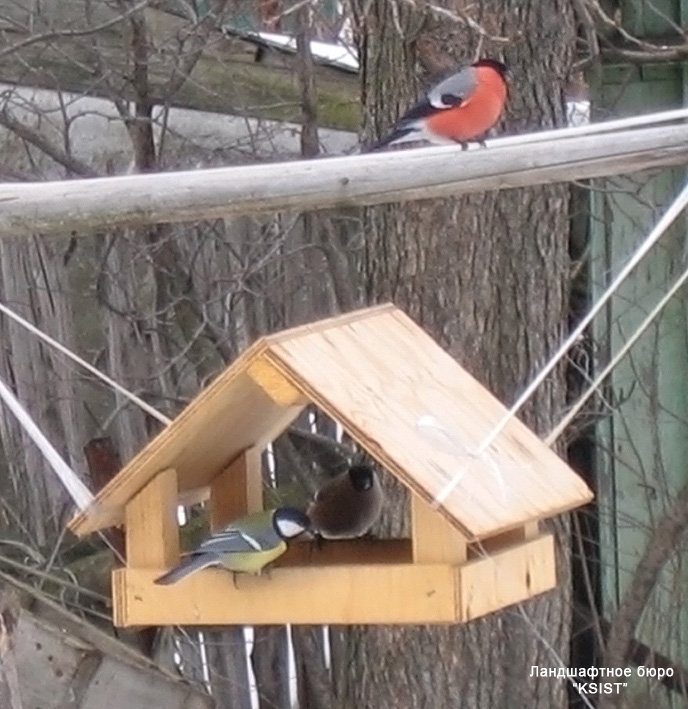 Проблема: Причина гибели зимующих птиц и принятие решения, как им помочь.
Цель проекта: Организовать « столовые» для птиц, провести наблюдения за птицами, сколько и когда посещали наши кормушки.
Задачи проекта:
Изготовить кормушки и расположить их на открытом воздухе.
Провести акцию по сбору птичьего корма.
Провести исследования (изучить количество птиц, посетивших               кормушки).
Сфотографировать птиц.
Нарисовать рисунки.
Написать сочинения, выучить загадки, стихи о птицах.
Пополнить знания детей играми с содержанием о птицах.
Дневник наблюдения за поведением птиц в холодный период
Цель: уточнить внешние признаки птиц прилетающих на территорию ДОУ, сравнить их и выявить различие в окраске и других особенностях строения. Обратить внимание на красоту птиц, показать возможность приятного общения с ними. Формировать заботливое отношение к птицам в холодный период.
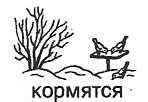 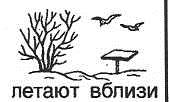 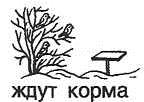